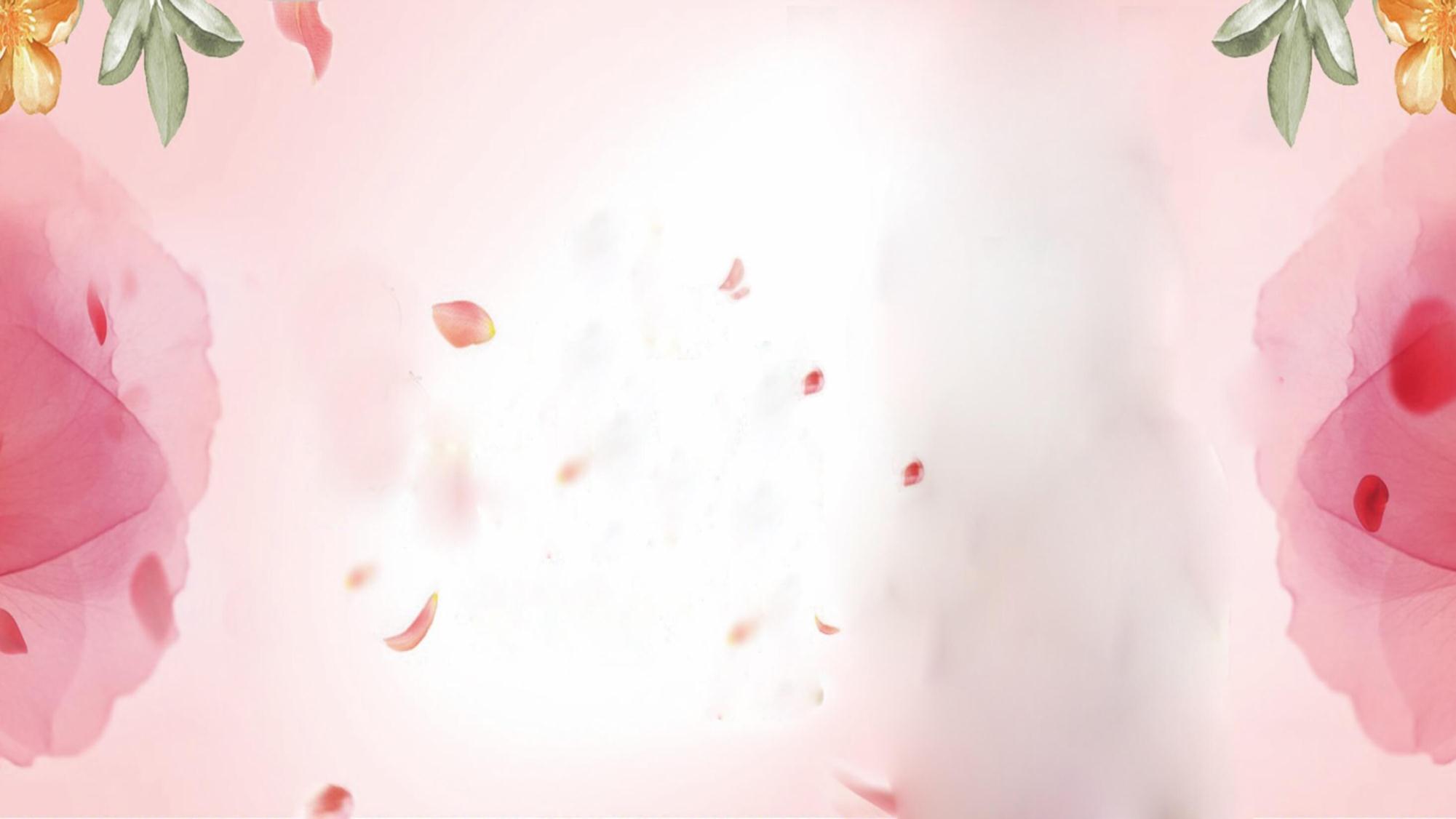 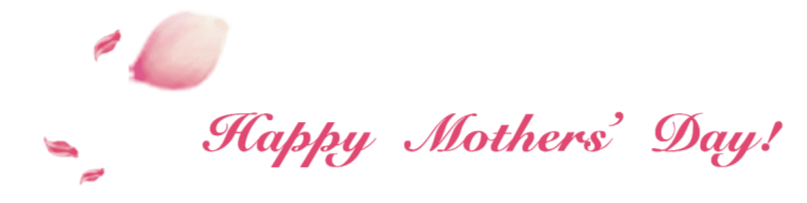 爱
妈妈的
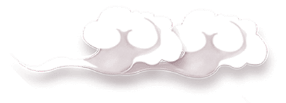 一生相伴
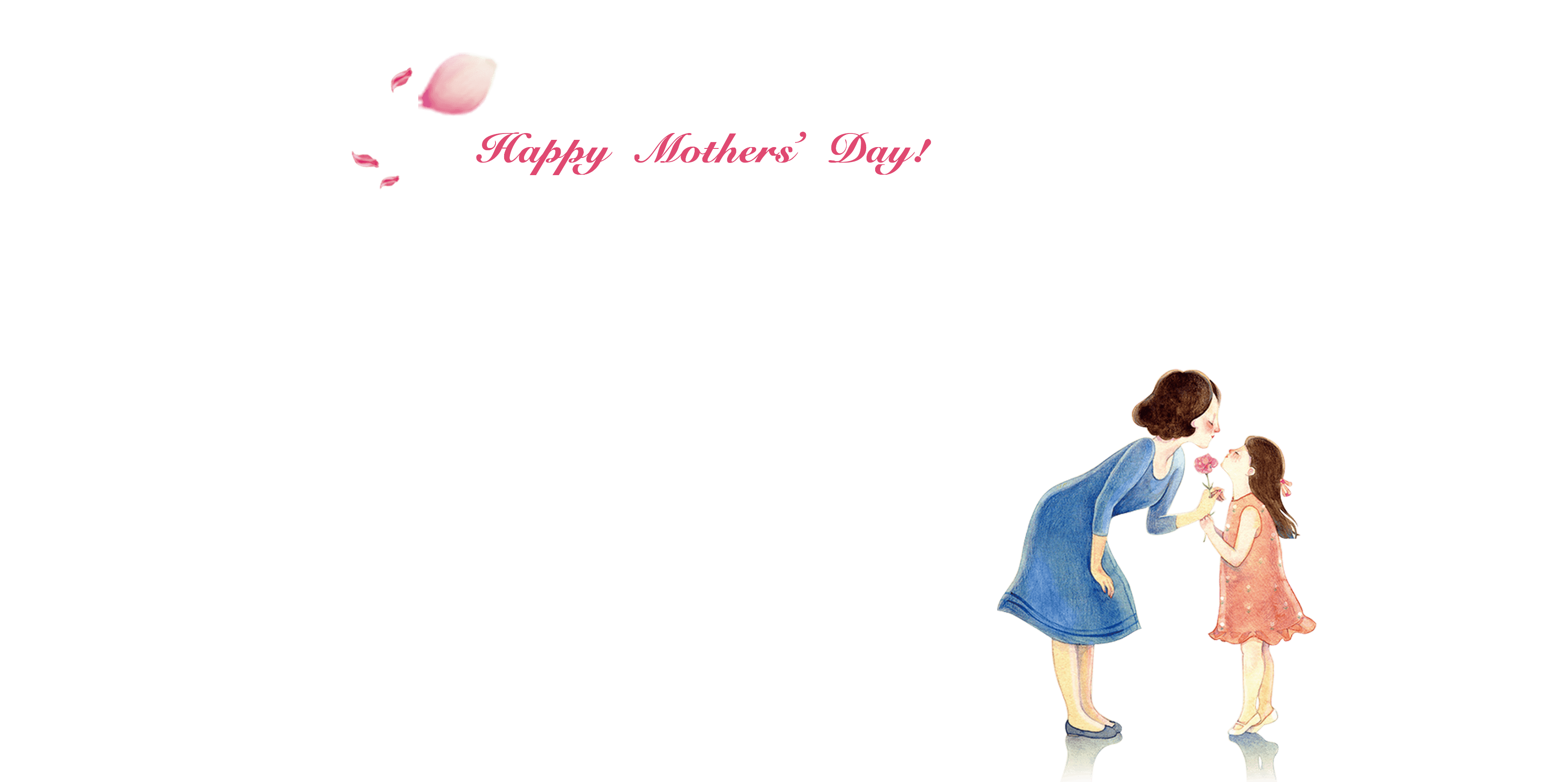 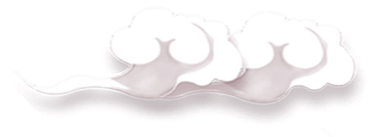 策划人： www.PPT818.com
20XX.05.14
身
体
健
康
笑
口
常
开
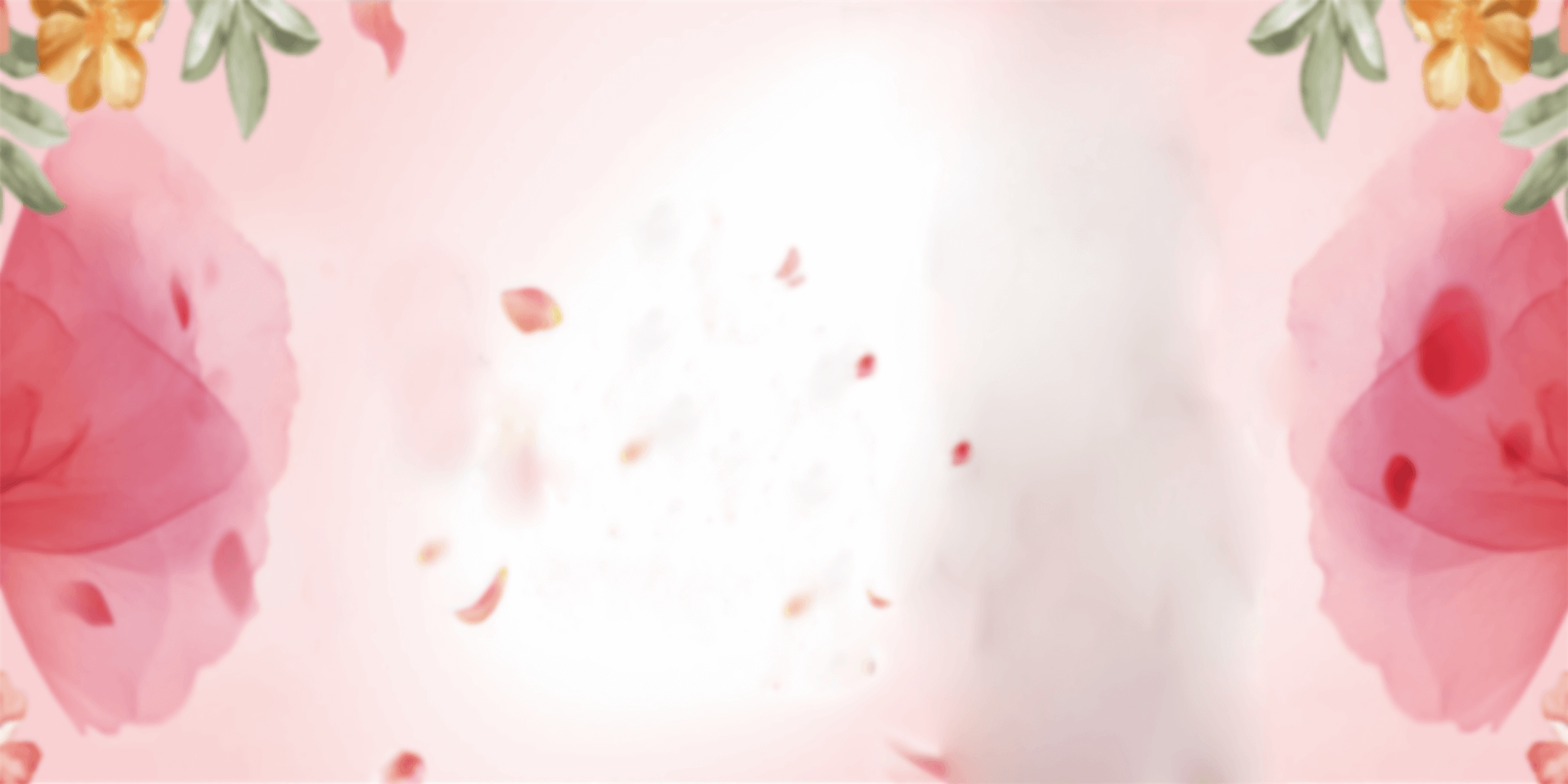 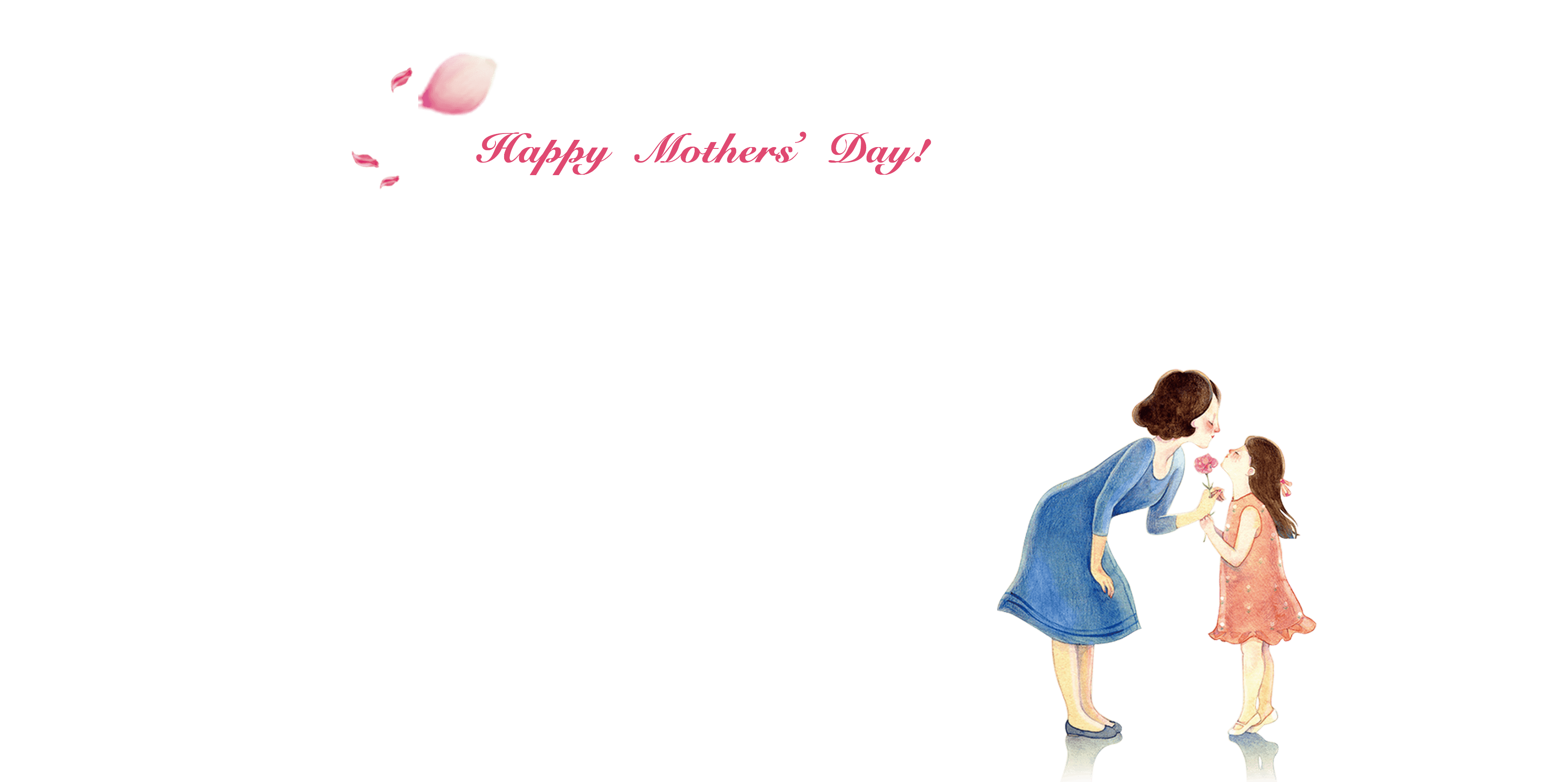 输入标题文本
01
输入标题文本
02
输入标题文本
03
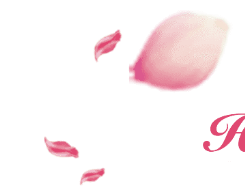 目录
CONTENT
输入标题文本
04
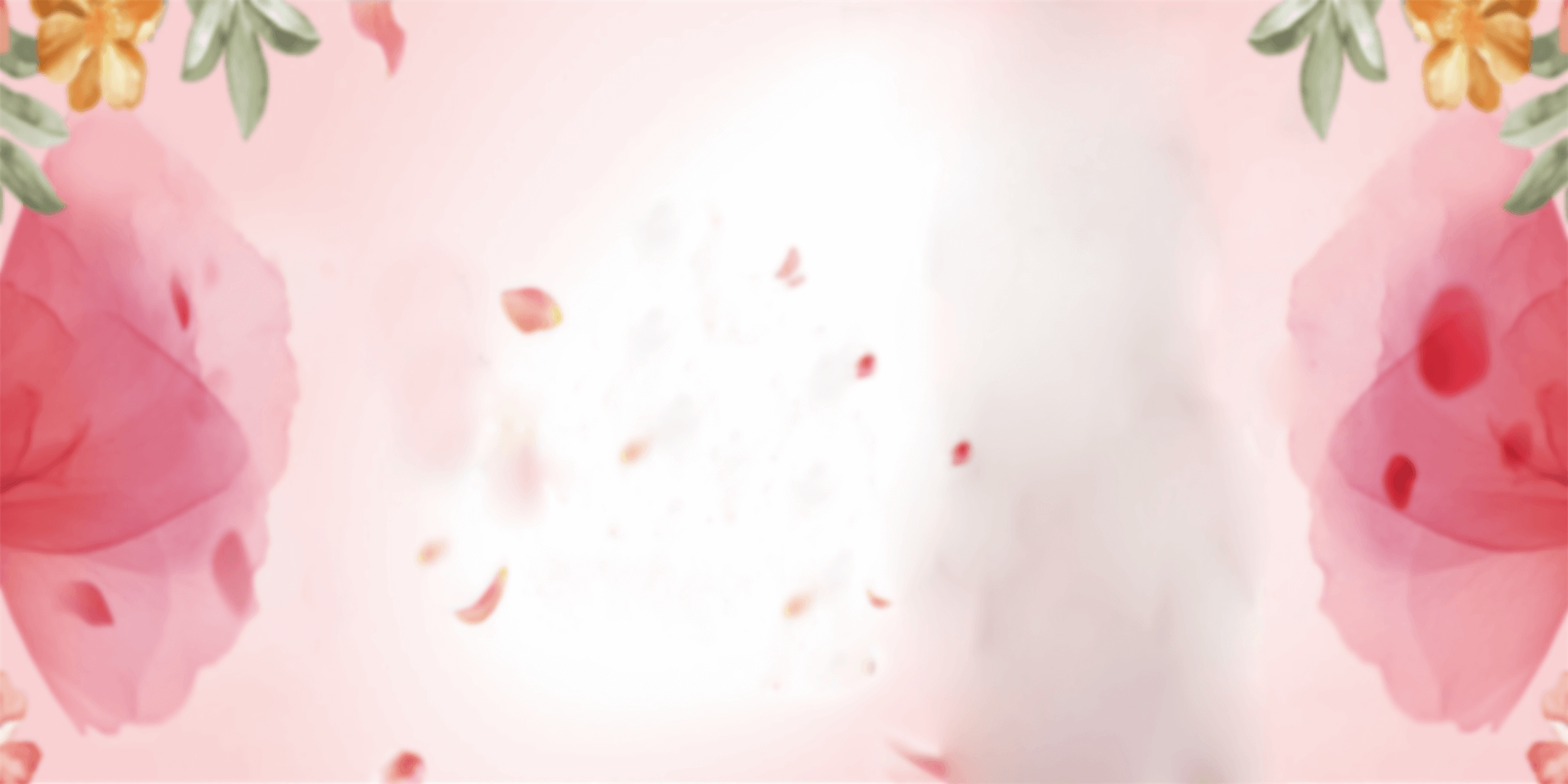 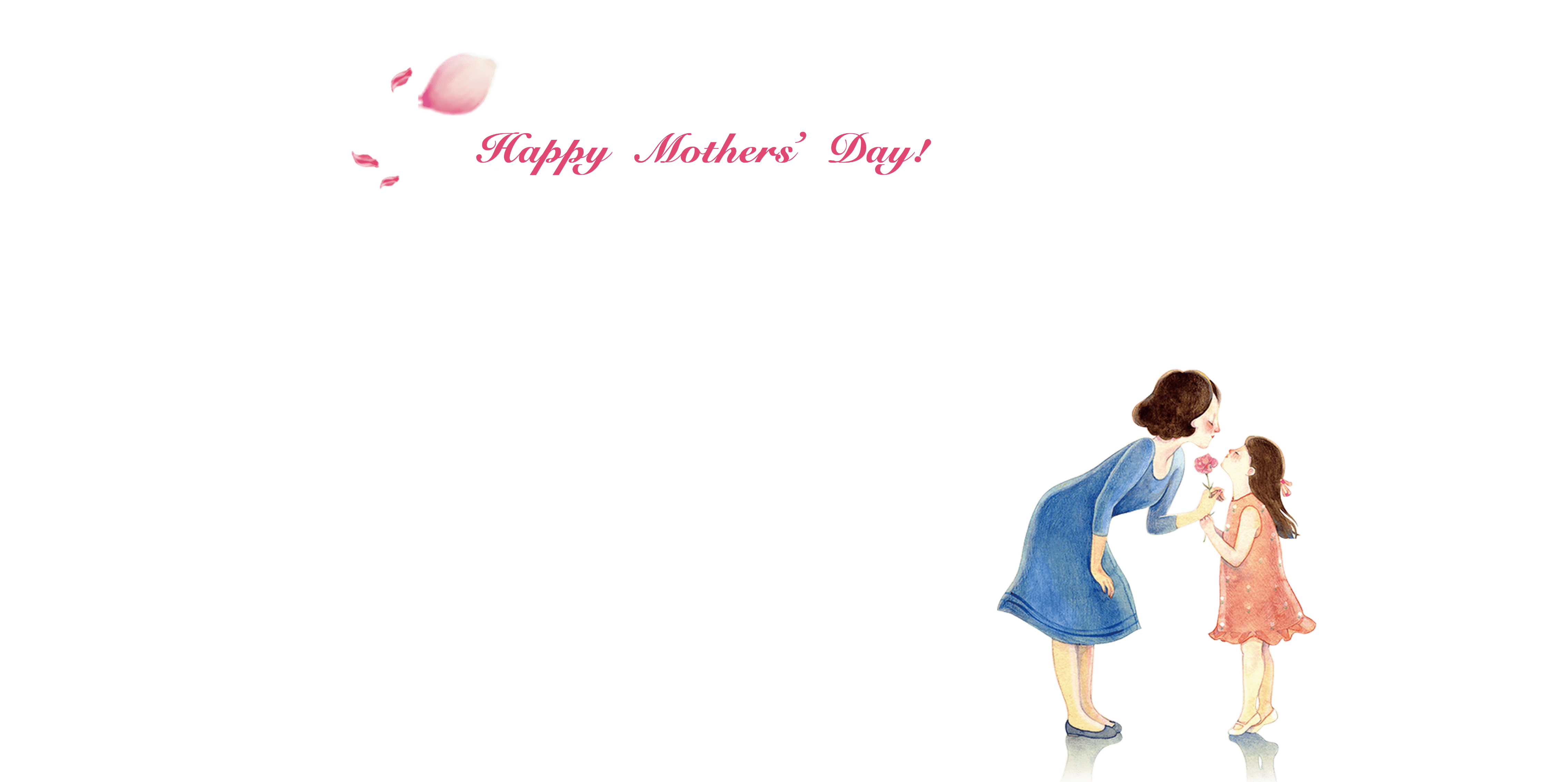 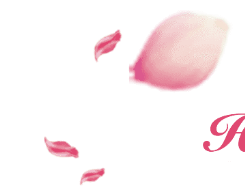 PART.01
输入标题文本
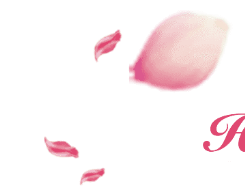 输入标题文本
Lorem ipsum dolor sit amet consectetur adipisicing elit sed do eiusmod tempor incididunt ut labore et dolore magna aliqua .
输入标题文本
LOREM IPSUM
LOREM IPSUM DOLOR 
LOREM IPSUM DOLOR
LOREM IPSUM
LOREM IPSUM DOLOR 
LOREM IPSUM DOLOR
LOREM IPSUM
LOREM IPSUM DOLOR 
LOREM IPSUM DOLOR
LOREM IPSUM
LOREM IPSUM DOLOR 
LOREM IPSUM DOLOR
输入标题文本
LOREM IPSUM DOLOR AMET
LOREM IPSUM DOLOR AMET
LOREM IPSUM DOLOR AMET
01
02
03
04
05
LOREM IPSUM DOLOR AMET
LOREM IPSUM DOLOR AMET
输入标题文本
LOREM IPSUM
LOREM IPSUM
LOREM IPSUM
LOREM IPSUM
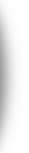 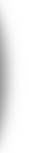 LOREM IPSUM
LOREM IPSUM
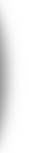 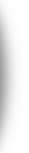 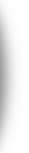 LOREM IPSUM
LOREM IPSUM
LOREM IPSUM
LOREM IPSUM
输入标题文本
60%
80%
PPT图表
92%
PPT图表
PPT图表
PPT图表
42%
PPT图表
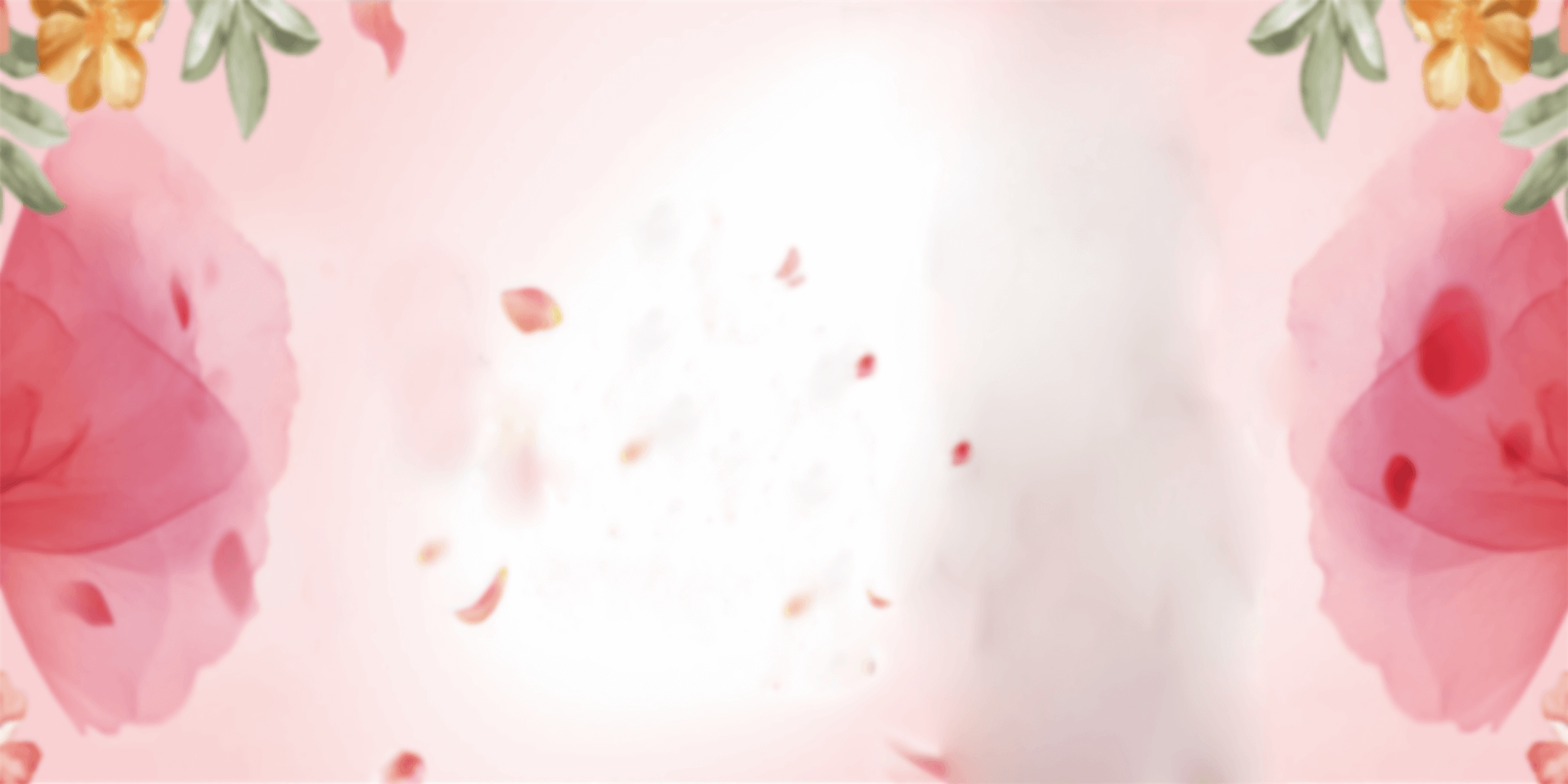 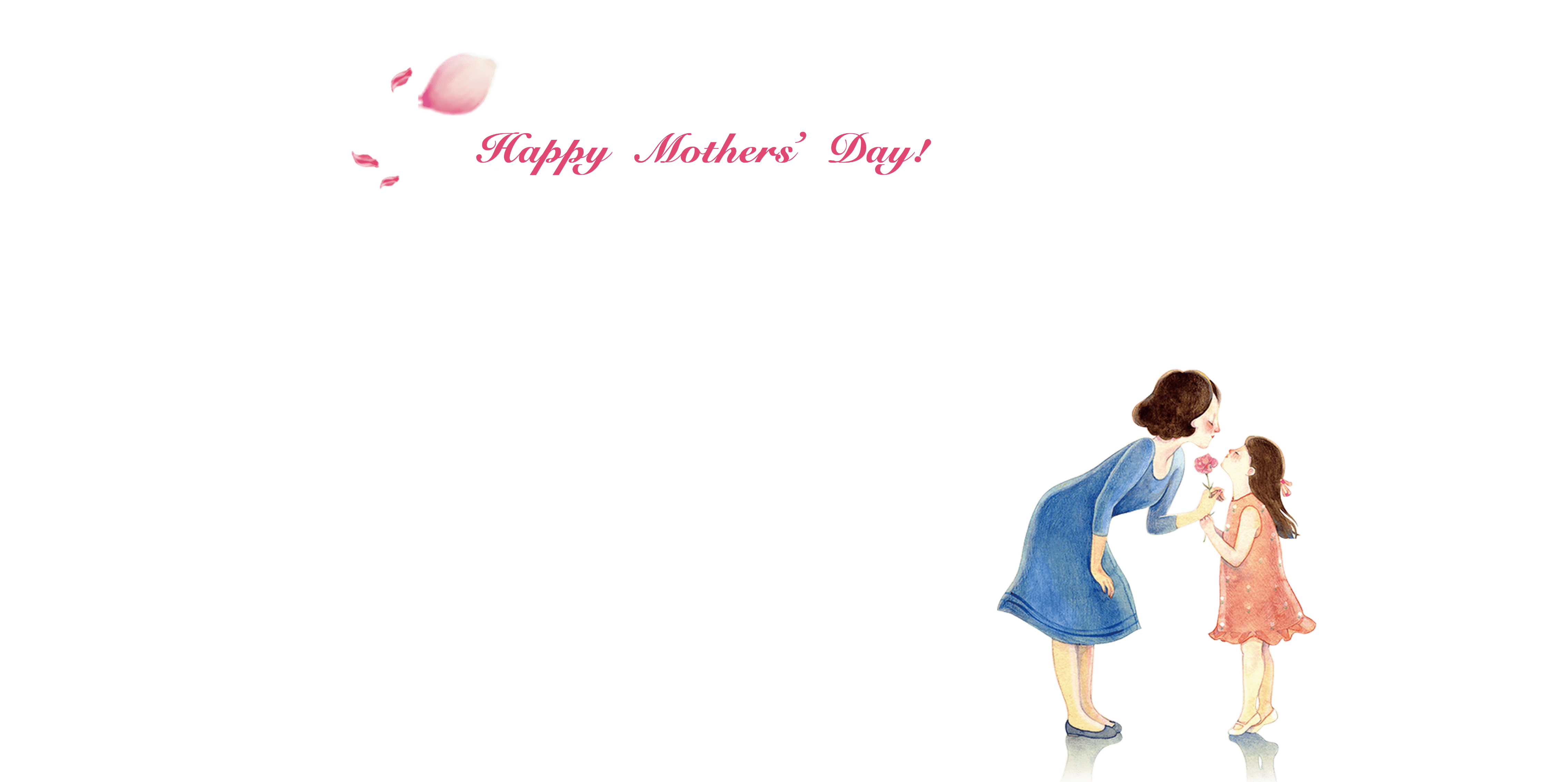 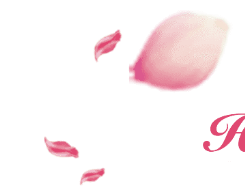 PART.02
输入标题文本
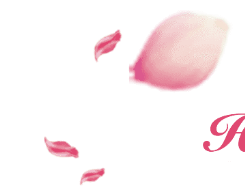 输入标题文本
01
02
03
04
05
LOREM IPSUM DOLOR SIT AMET
LOREM IPSUM DOLOR SIT AMET
LOREM IPSUM DOLOR SIT AMET
LOREM IPSUM DOLOR SIT AMET
LOREM IPSUM DOLOR SIT AMET
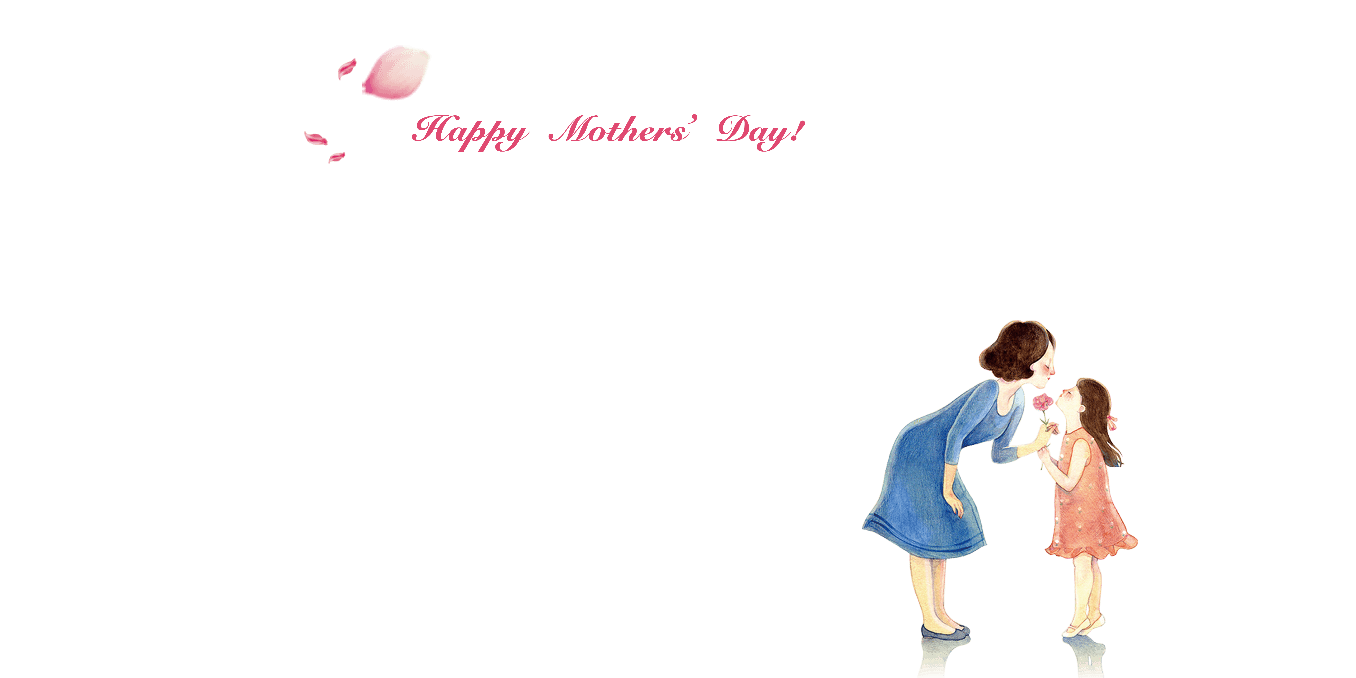 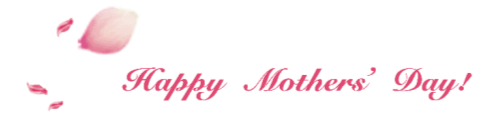 输入标题文本
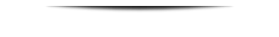 04
点击添加标题文字
点击添加标题文字
01
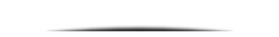 点击添加标题文字
点击添加标题文字
02
03
点击添加标题文字
点击添加标题文字
点击添加标题文字
点击添加标题文字
输入标题文本
点击添加标题文字
点击添加标题文字
点击添加标题文字
点击添加标题文字
点击添加标题文字
点击添加标题文字
点击添加标题文字
点击添加标题文字
标题
点击添加标题文字
点击添加标题文字
点击添加标题文字
点击添加标题文字
输入标题文本
Lorem ipsum
Lorem ipsum
Lorem ipsum
Lorem ipsum
Lorem ipsum
Lorem ipsum
输入标题文本
1
2
Lorem ipsum
Lorem ipsum
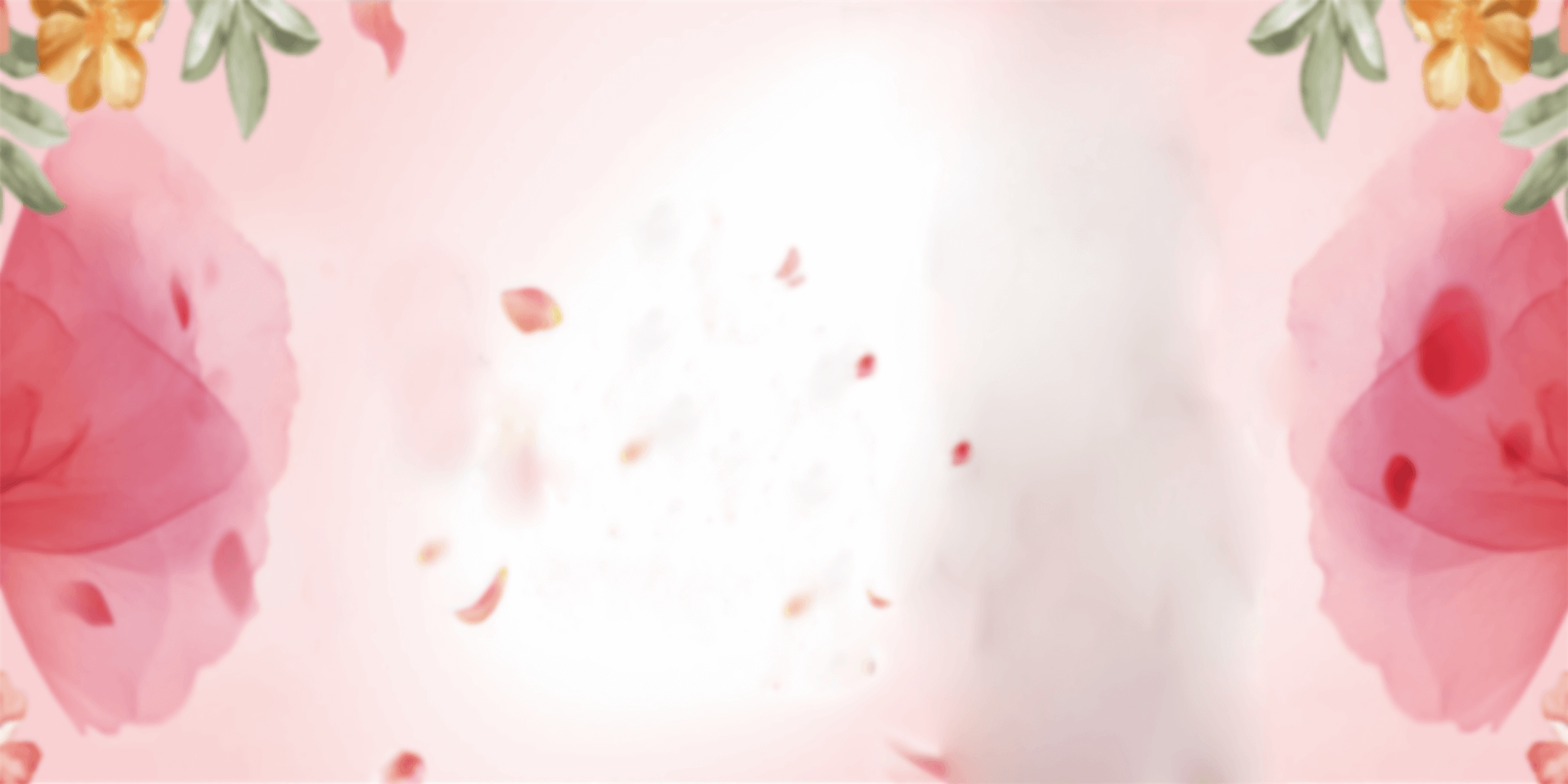 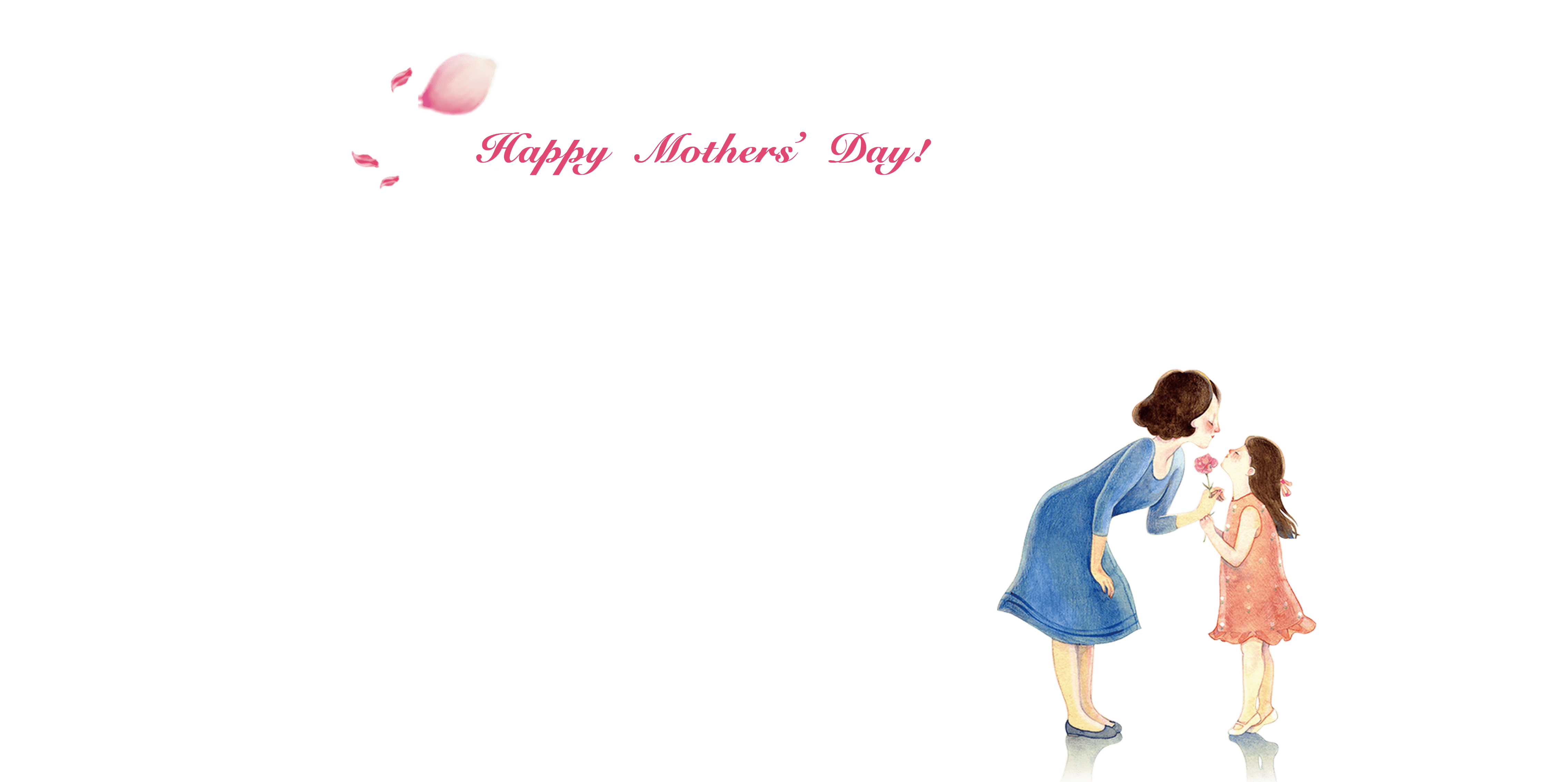 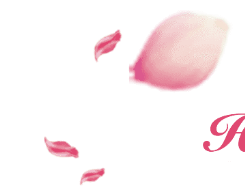 PART.03
输入标题文本
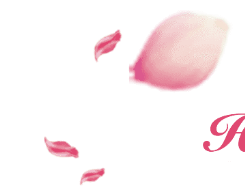 输入标题文本
01
点击添加标题文字
点击添加标题文字
02
点击添加标题文字
点击添加标题文字
03
点击添加标题文字
点击添加标题文字
04
点击添加标题文字
点击添加标题文字
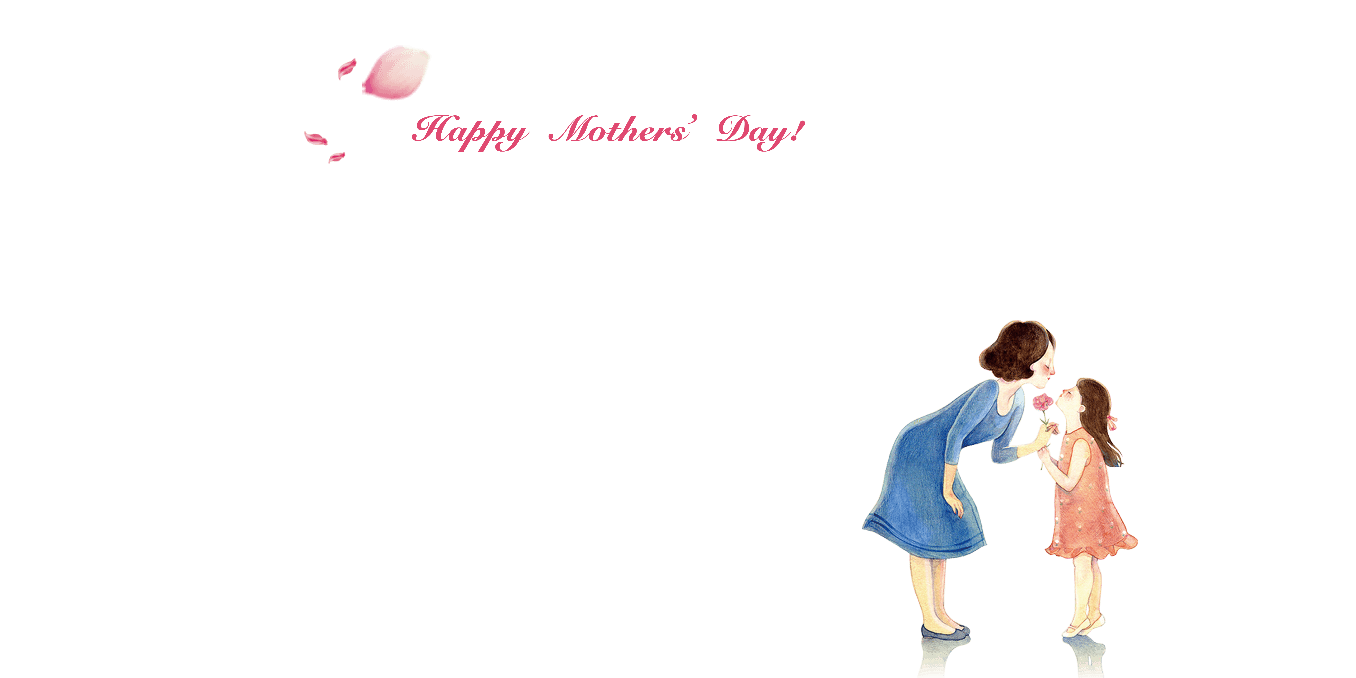 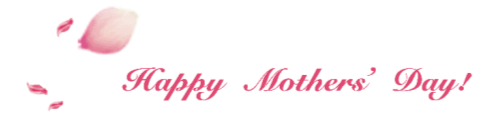 输入标题文本
点击添加标题文字
点击添加标题文字
01
点击添加标题文字
点击添加标题文字
点击添加标题文字
点击添加标题文字
04
02
03
点击添加标题文字
点击添加标题文字
输入标题文本
Lorem ipsum dolor
Lorem ipsum dolor
Lorem ipsum dolor
Lorem ipsum dolor
LOREM
LOREM
B
D
LOREM
LOREM
A
C
Lorem ipsum dolor
Lorem ipsum dolor
Lorem ipsum dolor
Lorem ipsum dolor
输入标题文本
EIUSMOD TEMPOR INCIDIDUNT  LABORE
EIUSMOD TEMPOR INCIDIDUNT  LABORE
EIUSMOD TEMPOR INCIDIDUNT  LABORE
LOREM IPSUM
EIUSMOD TEMPOR INCIDIDUNT  LABORE
EIUSMOD TEMPOR INCIDIDUNT  LABORE
EIUSMOD TEMPOR INCIDIDUNT  LABORE
输入标题文本
3
LOREM IPSUM
Lorem ipsum dolor sit amet consectetur
2
LOREM IPSUM
Lorem ipsum dolor sit amet consectetur
1
LOREM IPSUM
Lorem ipsum dolor sit amet consectetur
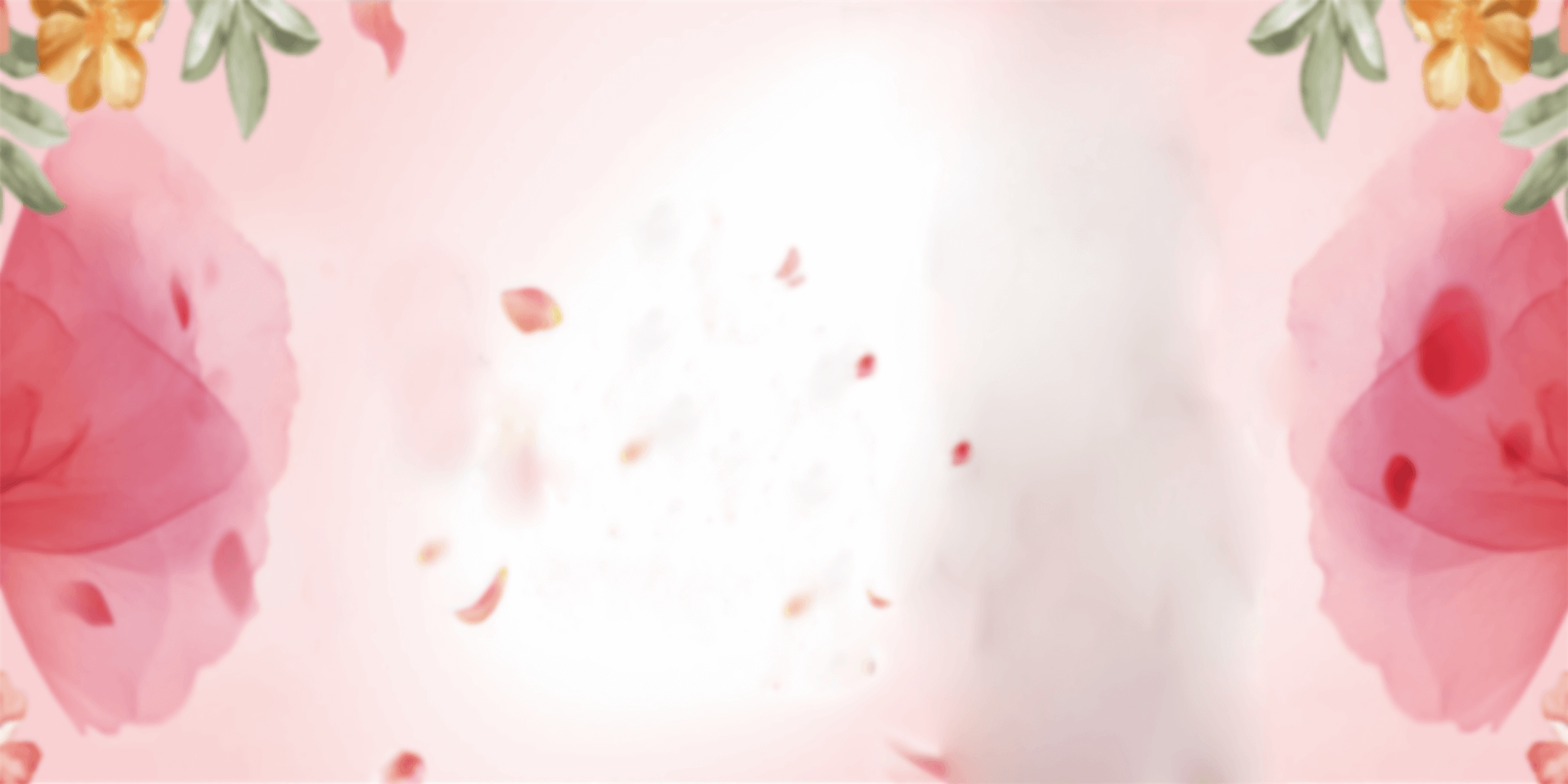 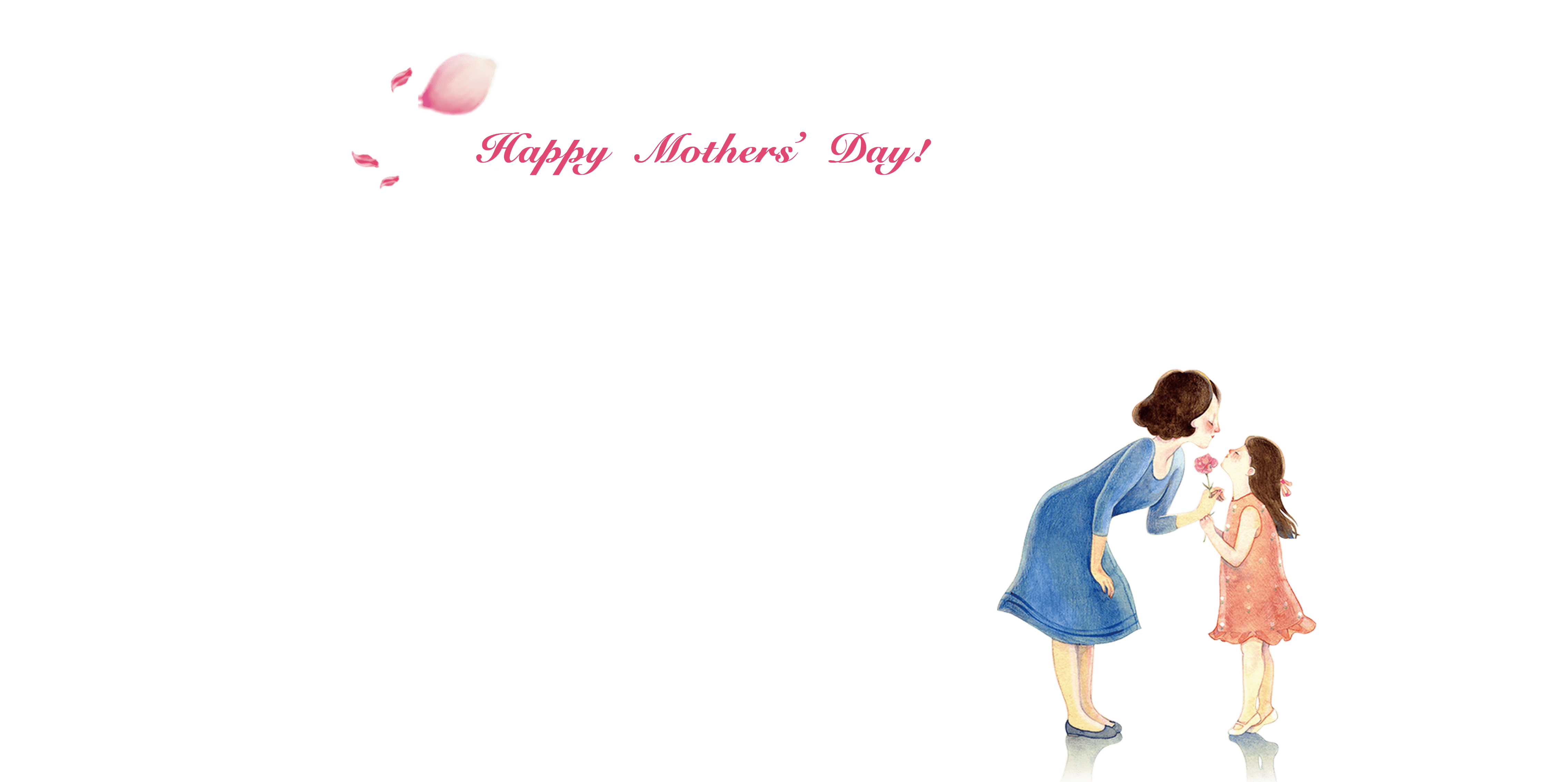 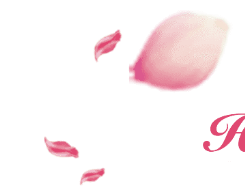 PART.04
输入标题文本
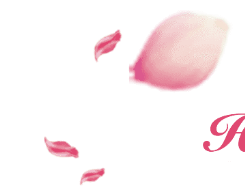 输入标题文本
Lorem ipsum
Lorem ipsum
Lorem ipsum
Lorem ipsum
2
3
1
4
Lorem ipsum
Lorem ipsum
5
6
Lorem ipsum
Lorem ipsum
Lorem ipsum
Lorem ipsum
Lorem ipsum
Lorem ipsum
输入标题文本
Lorem ipsum
Lorem ipsum
Lorem ipsum
Lorem ipsum
amet
amet
amet
Lorem ipsum
Lorem ipsum
Lorem ipsum
Lorem ipsum
amet
amet
amet
Lorem ipsum
Lorem ipsum
Lorem ipsum
Lorem ipsum
输入标题文本
LOREM
LOREM
LOREM
Lorem ipsum dolor sit
Lorem ipsum dolor sit
Lorem ipsum dolor sit
LOREM
LOREM
LOREM
LOREM
Lorem ipsum dolor sit
Lorem ipsum dolor sit
Lorem ipsum dolor sit
输入标题文本
LOREM IPSUM
LOREM IPSUM
Lorem ipsum dolor sit
Lorem ipsum dolor sit
LOREM IPSUM
Lorem ipsum dolor sit
Lorem ipsum dolor sit
LOREM IPSUM
LOREM IPSUM
Lorem ipsum dolor sit
Lorem ipsum dolor sit
Lorem ipsum dolor sit
Lorem ipsum dolor sit
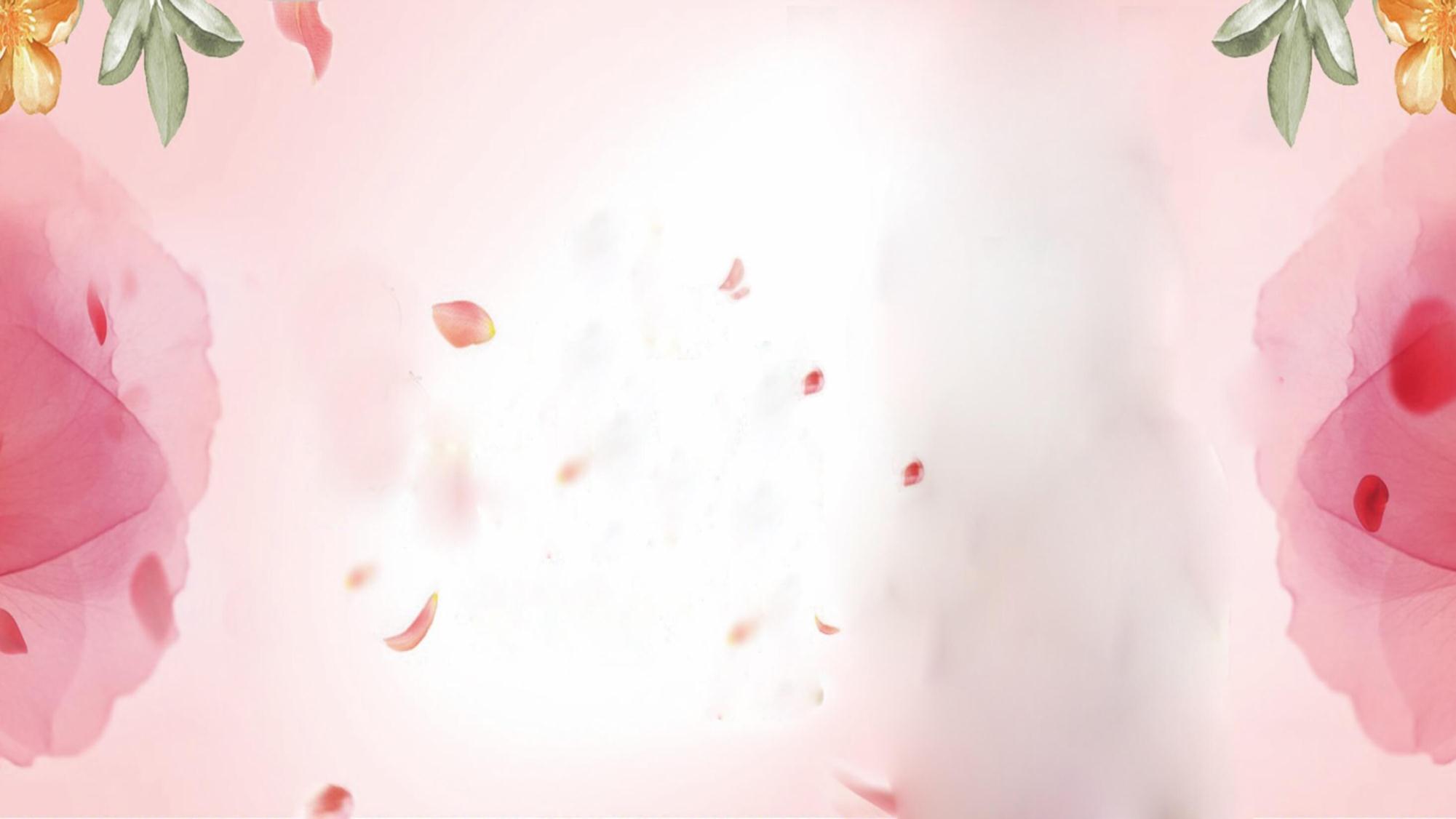 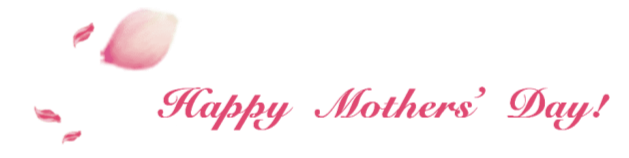 感谢观看
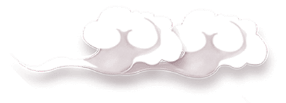 THANK YOU
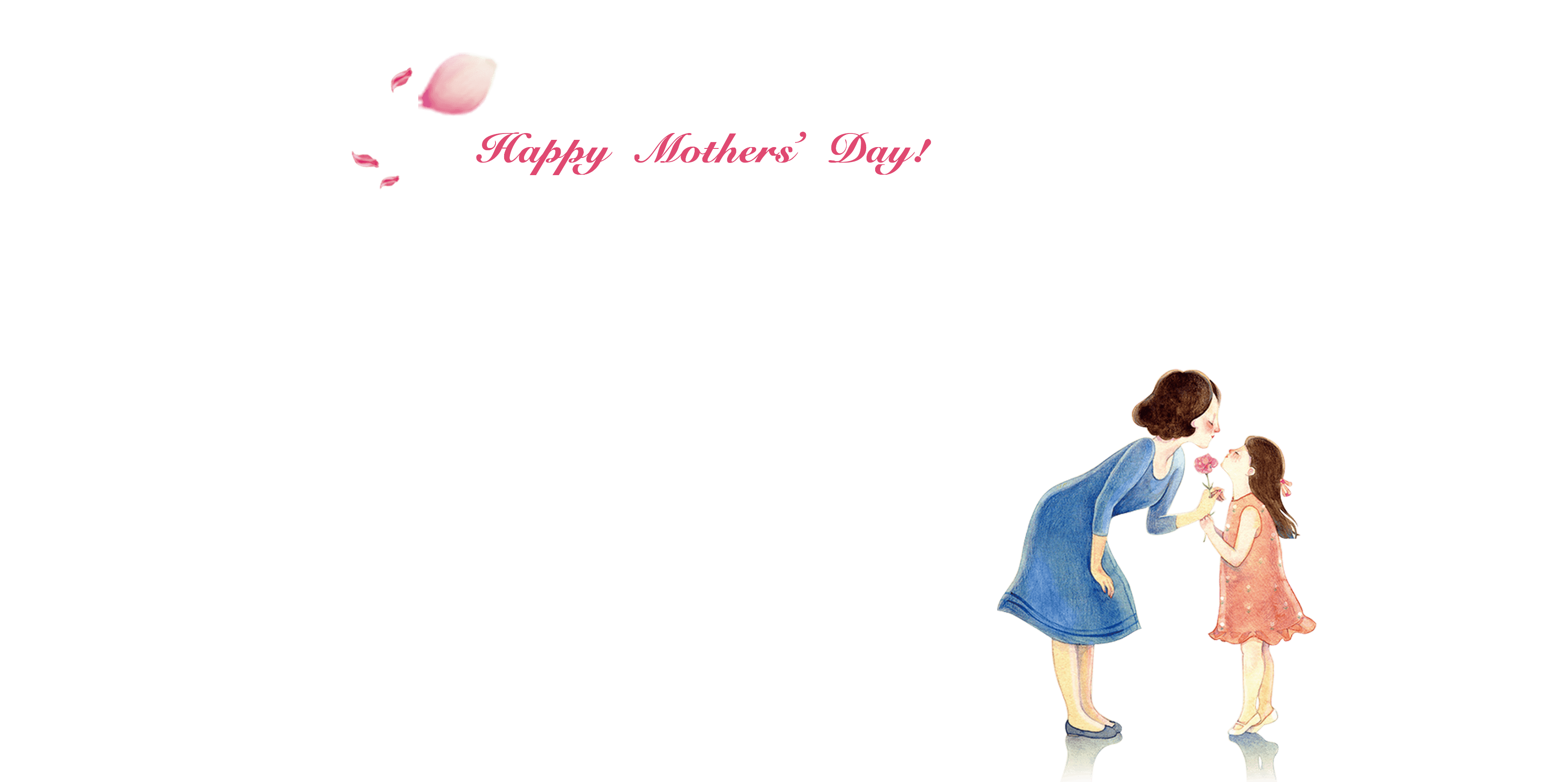 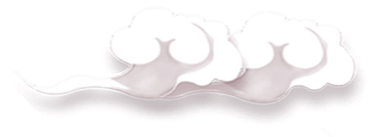 策划人： www.PPT818.com
20XX.05.14
身
体
健
康
笑
口
常
开